The BNT113-01 trial
[Speaker Notes: Moving on then to more about the cancer vaccine trial that we want to talk about today…the BNT113 trial]
BNT113-01 trial overview
An open label, multi-site, Phase II/III, randomised, controlled trial to compare the efficacy of BNT113 in combination with pembrolizumab versus pembrolizumab monotherapy as a first line therapy in patients with unresectable recurrent or metastatic Head & Neck Squamous Cell Carcinoma (HNSCC) which is positive for human papilloma virus 16 (HPV16+) and expresses PD-L1. 

BNT113 is a HPV16 ribonucleic acid-lipoplex (RNA-LPX) cancer vaccine which encodes for two tumour-associated antigens: HPV viral proteins E6 and E7. 

BioNTech are conducting central testing of tumour samples for confirmation of HPV16 and PD-L1 status. 

Two Screening Options:
Pre-screening: opportunity for investigators to pre-screen patients who might be candidates for the trial in the near future to perform central HPV16 DNA testing and central PD-L1 expression testing. 

Main trial screening: for those who are immediately suitable for enrolment in the main trial. 

At least 350 patients will be randomised at a 1:1 ratio into 2 groups.
[Speaker Notes: The BNT113 trial is an open label, multi-site, phase II/III, randomised, controlled trial comparing the efficacy of BNT113 in combination with pembrolizumab versus pembrolizumab monotherapy as a first line therapy in patients with unresectable recurrent or metastatic head and neck squamous cell carcinoma which is positive for human papilloma virus 16 (HPV16+) and expresses PD-L1. 

BNT113 is a HPV16 ribonucleic acid-lipoplex (RNA-LPX) cancer vaccine which encodes for two tumour-associated antigens: HPV viral proteins E6 and E7. So it is slightly different to the BNT112 vaccine as it is not personalised, it is a fixed vaccine. 

The trial requires either an archival tissue sample from their original diagnosis or a recent biopsy sample taken to diagnose recurrence/metastatic disease to perform central testing for HPV16 (using BioNTech’s assay – companion diagnostic) and PD-L1 status.  

The BNT113 trial has 2 screening options: 

Pre-screening – which is where we see CVLP being of most benefit. This gives the opportunity for investigators to pre-screen patients who might be suitable candidates for the main trial in the near future. Following consent, tissue can be acquired to perform the central HPV16 DNA testing and central PD-L1 expression testing in advance of the patient being eligible to proceed with the main trial. 

- Main trial screening – for those who are immediately suitable for enrolment in the main trial, or for those who have received a confirm diagnosis of unresectable recurrent/metastatic diagnosis during pre-screening. 

At least 350 patients will be randomised to the BNT trial at a 1:1 ratio between each arm.]
The CVLP pathway for BNT113-01
CVLP/BNT113-01 Pathway
May be subject to change
Once diagnosis of unresectable HPV16+ and PD-L1+ relapsed/metastatic HNSCC is received, patient is eligible to proceed main trial consent.
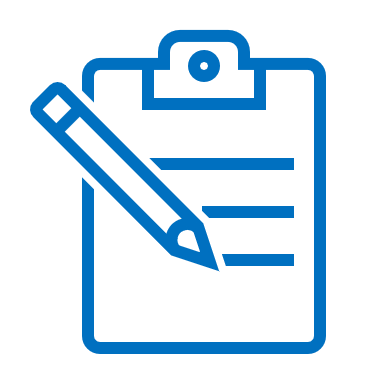 Consent to main trial.
CVLP Site
Trial site adds patient to their pre-screening log for continued surveillance
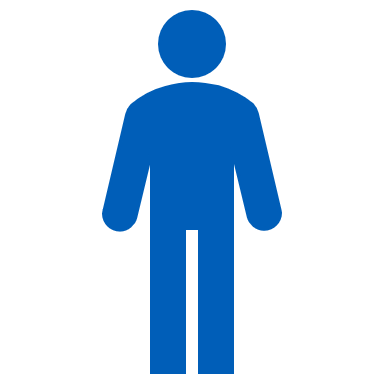 Patients with clinical findings suggestive of yet unconfirmed recurrent/metastatic disease
(Pre-screening)
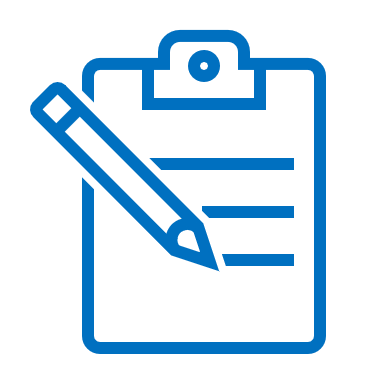 Central HPV16 and PD-L1 testing available prior to becoming eligible for main trial.
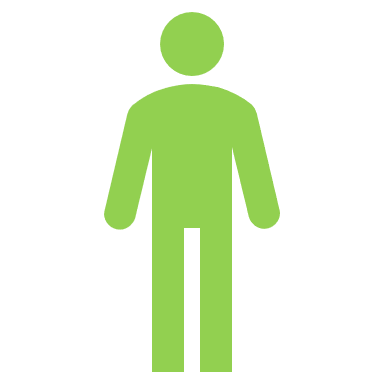 (A) Pre-screening pathway*
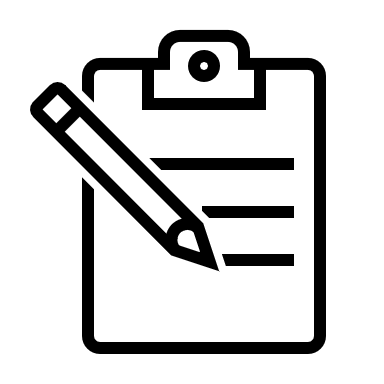 Central HPV16 and PD-L1 testing performed during main trial screening.
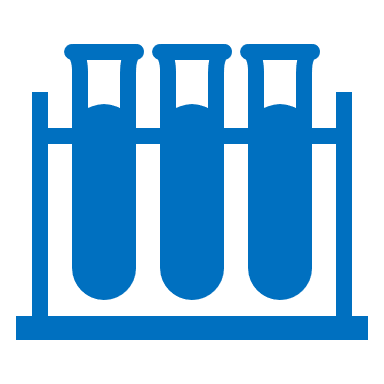 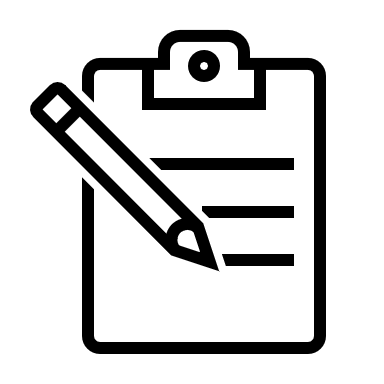 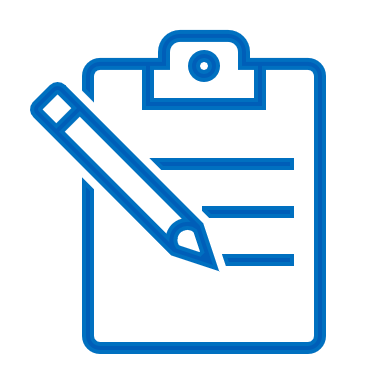 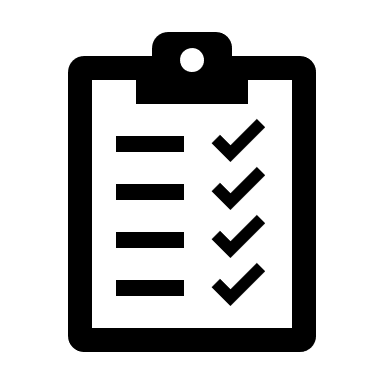 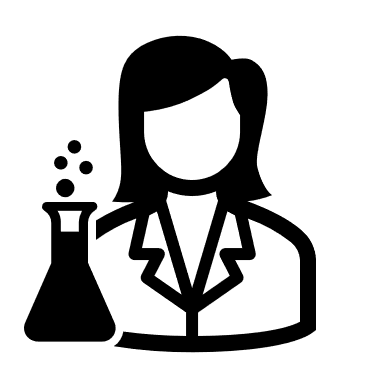 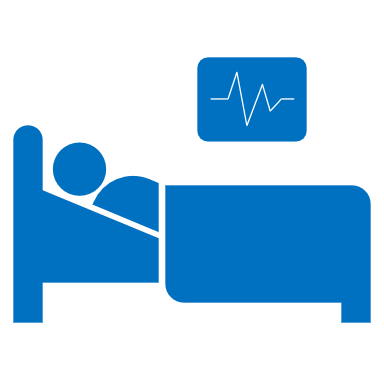 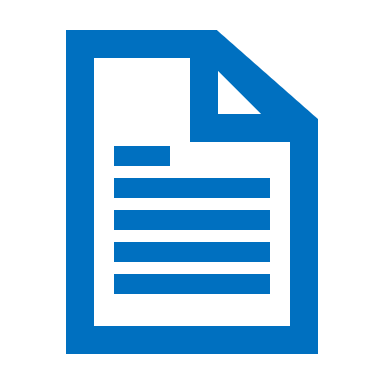 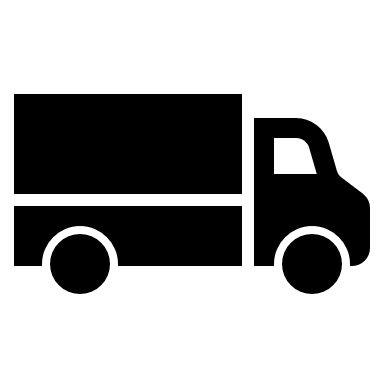 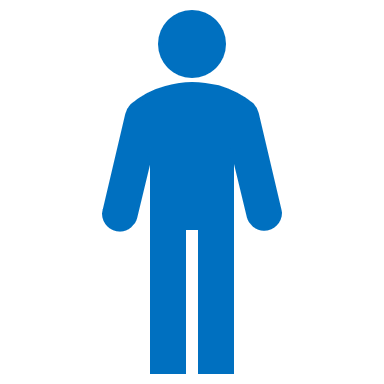 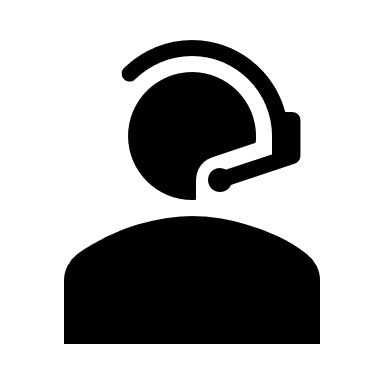 Pathways A & B
CVLP sites to screen patients to identify those eligible for BNT113-01
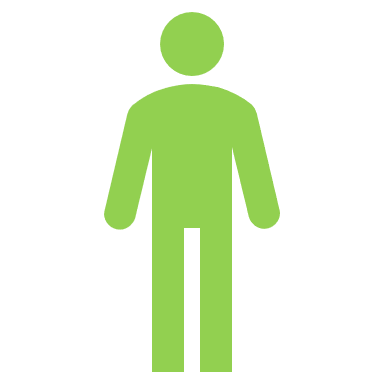 CPGC prepare curls & slides for central HPV16 and PD-L1 testing
Patient randomised. 

Trial site assumes responsibility for patient’s care.
CPGC notified once patient has consented to BNT113-01
Patient completes main trial screening procedures at trial site within 28 days of starting trial treatment.
CPCG ship curls & slides to BioNTech’s central laboratory
RN/HCP consents patient into CVLP and registers patient on CVLP database
RN/HCP completes referral form indicating whether the patient is eligible for:
A.) Pre-screening
B.) Main trial screening.

RN/HCP sends referral to trial site and sends archival tissue sample from original diagnosis or new tissue from recurrent/metastatic sample to the CPGC.
Trial site receives referral form and verifies appropriate screening pathway for the  patient.
Trial site consents patient to either:
A.) Pre-screening
B.) Main trial
BioNTech’s central laboratory carries out central PD-L1 and HPV16 testing.  Results are reported to the trial site.
Patients previously treated with ablative therapies for oligometastatic disease
(Pre-screening)
CPGC Site
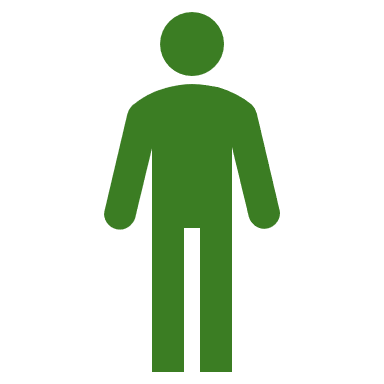 (B) Main trial pathway
Key 
RN - Research Nurse 
HCP – Health Care Professional
CPGC - Cellular Pathology Genomic Centre
Colours:
Black = CVLP activity
Blue = Trial activity
Confirmed recurrent or metastatic HNSCC
(Main trial screening)
*pre-screening route predominantly
[Speaker Notes: On this slide, we have outlined the proposed pathway for BNT113. Just to mention here, we are still developing the technical requirements document which is the SOP we provide to sites with all of the information CVLP sites need to run the CVLP for BNT113. We are confident this pathway is now the final version but just to highlight there may be slight tweaks. We will run through the finalised pathway again during the formal training session before activation. 

All the steps in black are those completed by either CVLP sites or CPGC sites and all the steps in blue are those that are completed by the trial site (so Preston). 

CVLP sites will identify patients that are either suitable for pre-screening or main trial screening and consent them to the CVLP. 
CVLP sites will register consented patients in the CVLP database to assign them a CVLP participant ID and load the forms that need to be completed to refer the patient to Preston. The forms will capture all the information the trial site will need to review the patient for eligibility for BNT113 and contact them about taking part, for example: contact details, medical history, diagnosis information etc. The CVLP site will need to indicate whether the patient is suitable for pre-screening or main trial screening. 
Once completed, the CVLP site will submit the referral to the trial site via the database. In parallel, the CVLP site will arrange for local pathology to send a suitable tumour block to the CPGC for storage until the patient has consented to BNT113. 

The trial site will be notified of a new referral through the database and prompted to log in to review the patient.
The trial site will verify the appropriate screening pathway for the patient and arrange to consent them either in person or via remote consent to either pre-screening or main trial screening. 

We’ll look at the pre-screening pathway first: 
Once consented, the trial site will add the patient to their pre-screening log (paper form) and assign them a pre-screening ID number. 
To be eligible for pre-screening, patients must be at high risk of recurrence/metastasis within the near future, so CVLP sites will need to keep trial sites updated via the database on their planned visit schedule and procedures to monitor for/investigate recurrence or metastasis. 

Following confirmation of consent in the database, it will send an automatic notification to the CPGC to prepare the required sample for shipment to BioNTech’s central lab for HPV16 and PD-L1 testing. Results are provided to the trial site who will share them with CVLP sites via email in preparation for a confirmed diagnosis of unresectable recurrent/metastatic HNSCC. 

CVLP sites will need to use the CVLP database to confirm the eligible diagnosis and the database will automatically notify the trial site of the change in status and that they may be eligible for main trial screening. If the patient is HPV16+ and PD-L1+, trial sites can then arrange to consent the patient to the main trial to begin further screening procedures before randomisation to a treatment arm. 

Now looking at the main trial screening pathway: 
Once consented, the trial site will assign the patient a BNT113 participant ID and enrol them to the main trial. 
Again, following confirmation of consent in the database, it will send an automatic notification to the CPGC to prepare the required sample for shipment to BioNTech’s central lab for HPV16 and PD-L1 testing. Results are provided to the trial site within the protocol required screening window, who will also be conducting all of the required main trial screening procedures. Trial sites are still expected to share the HPV and PD-L1 test results with CVLP sites via email. 

Once randomised, the trial site assumes responsibility for delivering the patient’s care. 

Any questions on the pathway?]
Pathology Requirements – Local CVLP site pathology
Local Cellular Pathology departments at CVLP sites will identify a suitable FFPE tissue block to send to the CPGC. 

Fixation must be with 10% neutral buffered formalin. No other fixative is accepted by BioNTech’s central laboratory. 

A recent tissue block used to confirm recurrence is preferable, however an archival tissue block from the initial diagnosis is an acceptable alternative. 

Tissue blocks must be <5 years old and have at least 100 cells present. 

Cell blocks made from FNAC are not acceptable material for central testing. 

Decalcified tissue is also not acceptable and will not be accepted by BioNTech’s central laboratory.

CPGCs will store the sample until notified that the patient has consented to the BNT113 study. Once notified, CPGCs will need to prepare one set of curls & slides (5 slides + 3 curls) for central HPV16 and PD-L1 testing.

Tissue can be returned to the CVLP site once the HPV and PD-L1 results have been received by the trial site.
CPGC – Cutting Scheme
Samples must be prepared in the following order:



















*1 curl per tube (1.5ml Eppendorf safe lock tube).
[Speaker Notes: Notes – from BNT113 lab manual - Preparation of tissue samples for BNT113-01:
Pull slides from the SuperFrost package and label the slides and tubes appropriately following the requirements above.  
Prepare 1 unstained slide of 5 micron thickness for H&E staining. 
Prepare 3 consecutive curls of 10 micron thickness for HPV16 DNA testing.
Clean work space, microtome blades, forceps with PCR Clean (if not single use), RNase ZAP. 
Cool FFPE block at -10˚C for at least 30 minutes. 
Cut 3 curls at 10 micron thickness in total. Cut 1 curl at a time and transfer each curl to a pre-cooled 1.5ml Eppendorf tube. 
Store curls immediately at +2-8 ˚C until shipment. 
Prepare 4 consecutive unstained tumour slides of 5 micron thickness. 
Transfer the slides to the slide mailer. 
Place the appropriate label on the slide mailer. 
Complete the LabCorp sample requisition form completely.
Slides should be stored at refrigerated temperature until shipment. 

Samples to be sent to BioNTech’s central lab, LabCorp]
BNT113-01 Trial Sites
New slide added post meeting